USPOSABLJANJE MENTORJEV ZA STROJNIKE NA ŽIČNIŠKIH NAPRAVAH pRAKTIČNO USPOSABLJANJE
Sebastjan Gašperin
GZS, 15. junij. 2020
Predstavitev
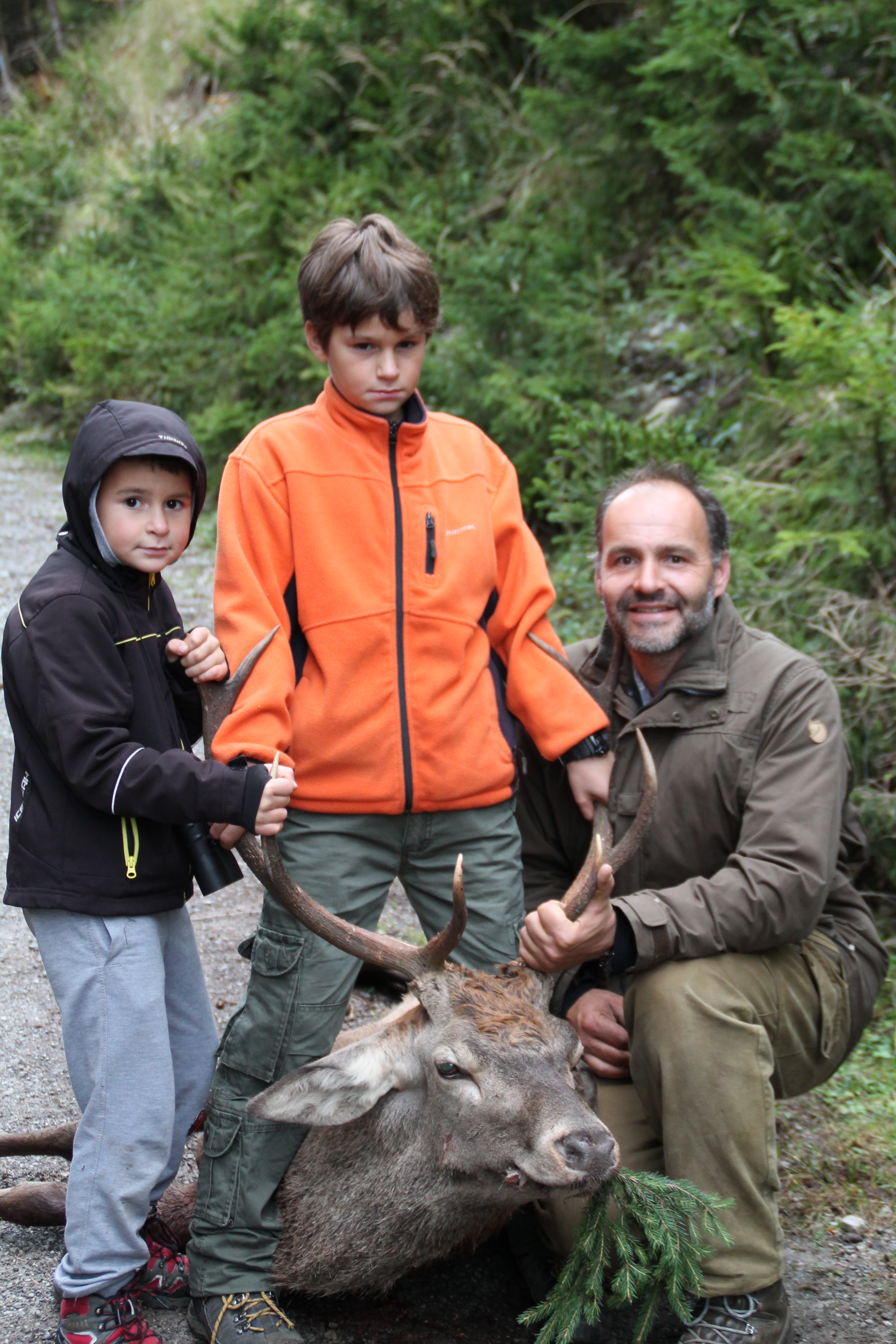 Sebastjan Gašperin

RTC Žičnice Kranjska Gora

Štipendist 1987

Zaposlen od 1991

Elektrotehnik elektronik

Obratovodja: vodja obratovanja žičniških naprav

Družina: 2 sinova

Hobi: lovstvo

Pripravnik za mentorja
Potek praktičnega usposabljanja
Izbor kandidatov

Predstavitev podjetja

Dodeljevanje seminarskih nalog

Praktično usposabljanje kandidatov
Izbor kandidatov
Pravilnik o strokovnem usposabljanju

Katalog znanj

Osebne veščine, sposobnosti, znanje, zanimanje, izkušnje, zdravstvene omejitve
Predstavitev podjetja
Število zaposlenih; iz 27 na 16 in pol; max. 43, zima cca. 107

Osnovna dejavnost

Število naprav; v 70-letni zgodovini 24
danes 13 in 3 otroški trakovi
5 sedežnic, 8 vlečnic

Statistika

Ostalo; umetno zasneževanje, teptalci
Dodelitev seminarskih nalog
Potrebe

Dogovor z vodji obratovanj

Gradivo, dokumenti
Praktično usposabljanje
Varstvo pri delu

Predstavitev naprav in razvrstitev

Dokumenti

Dela pred, med in po obratovanju

Odgovornost, odnos do uporabnikov in sodelavcev, etični kodeks

Predstavitev naprav po podsistemih
Mehanski del
Seznanitev z vrsto naprave in njenimi posebnostmi

Spodnja in zgornja postaja z opremo

Napenjalni sistem

Stebri – podpore z opremo

Pogonsko in obračalno kolo – vloga strgala

Zvari in spoji
Pogoni in zavore
Predstavitev sistema in zgradbe pogonskega mehanizma
Glavni, pomožni, zasilni pogon

Sestavni deli

Delovanje

Vzdrževanje
Delovna, glavna zavora, protipovratna zap(v)ora
Hidravlična, električna, eldromehanska

Protipovratna zapora

Sestavni deli

Delovanje

Vzdrževanje
Elektrotehnični del
Tipi motorjev

Načini krmiljenja

Omare, pulti, stebrički, konzole

Senzorji, tipala

Lomni elementi, stikala, gobice, električne ključavnice

Števci, inštrumenti, prikazovalniki

Grelci, ventilatorji, motorji, varovalke

Strelovodna zaščita, zaščita pred udarom strele

Prenapetostna, pretokovna zaščita

Telekomunikacijske naprave
Vozila
Neposredni stik uporabnika z napravo

Tipi sedežev, vlačil, servisna vozila

Sestavni deli 

Tipi prižemk

Sestavljanje, razstavljanje prižemk, prestavljanje

Prižemna sila

Vzdrževanje
Vrvi in vrvne zveze
Tipi vrvi glede na namen

Osnovne karakteristike vrvi

Splet

Poškodbe vrvi

Vzdrževanje
Reševanje
Reševalna vaja

Reševalna oprema

Vloga strojnika

Tehnike reševanja in zunanji sodelavci

Čas reševanja
Zaključek
Pomen dobro usposobljenega osebja

Problemi

Rešitve
VPRAŠANJA
HVALA ZA POZORNOST 
IN VELIKO VARNO PREPELJANIH POTNIKOV